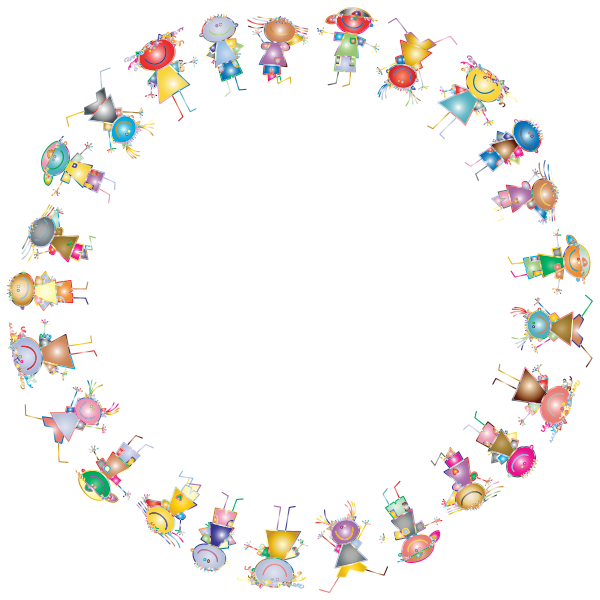 वाचन कौशल -क्रिया शब्दों से
जी . एस . वाणी
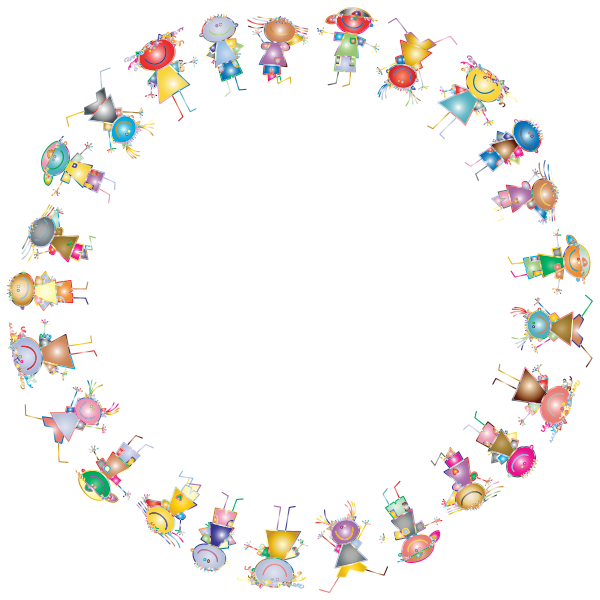 लड़की
पढ़ना
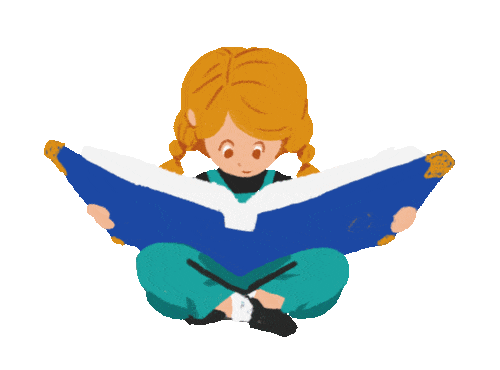 किताब
बैठ कर
लड़की
शरबत
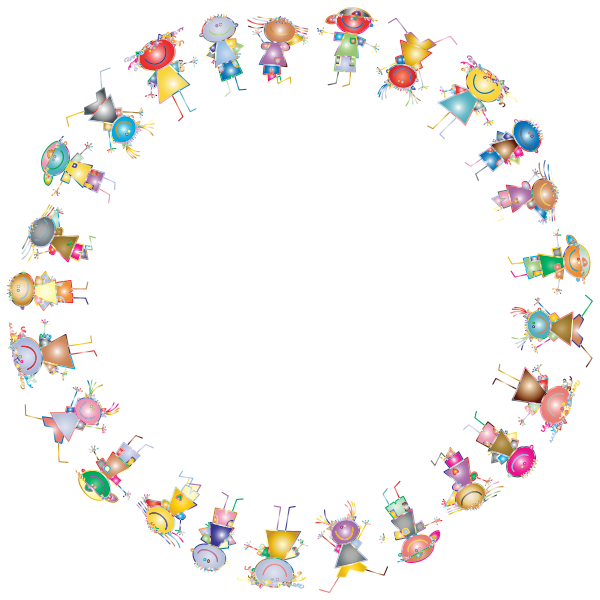 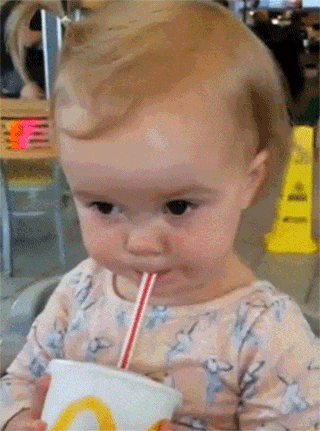 खट्टा
भाव की अभिव्यक्ति
लड़की
नाचना
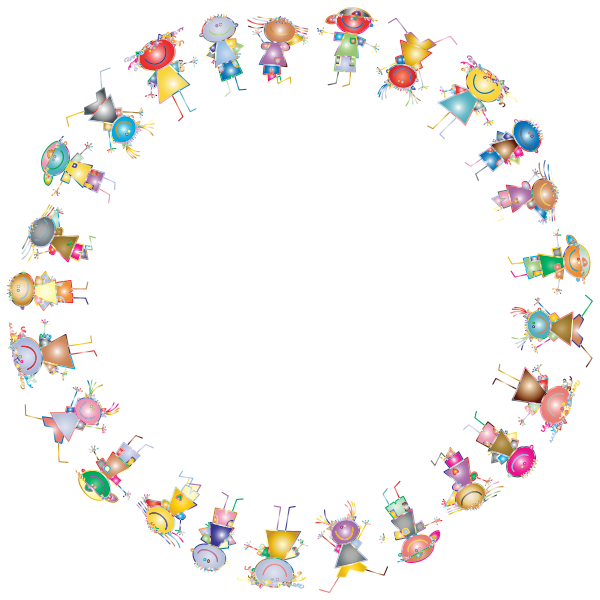 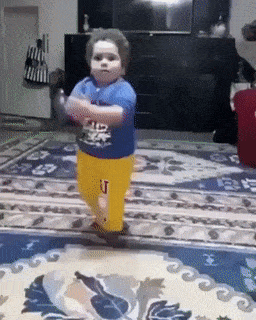 हाथ हिला हिला कर
गोल-गोल
खाना
लड़का
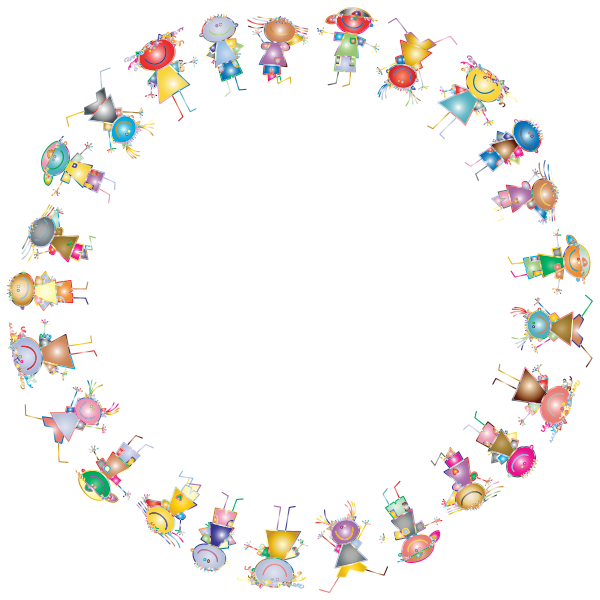 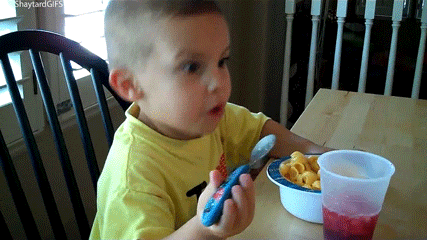 मजे ले कर
चम्मच से
पानी में
लड़का
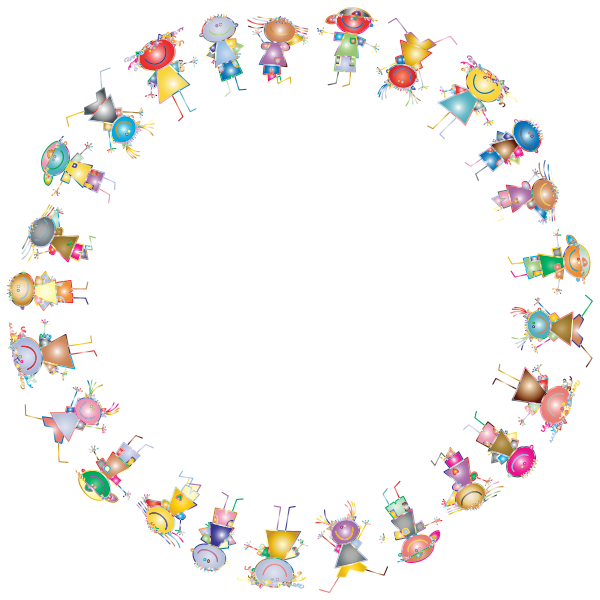 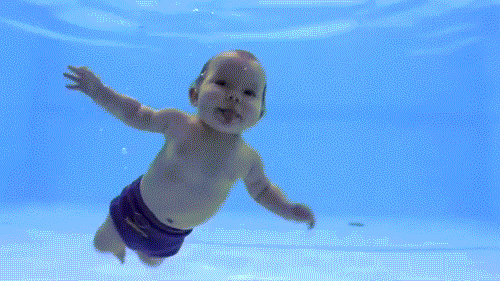 तैरना
हँसना/
मुस्कराना
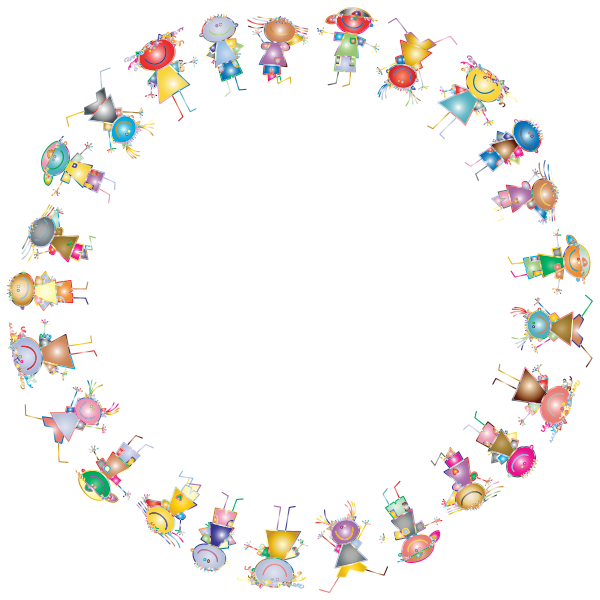 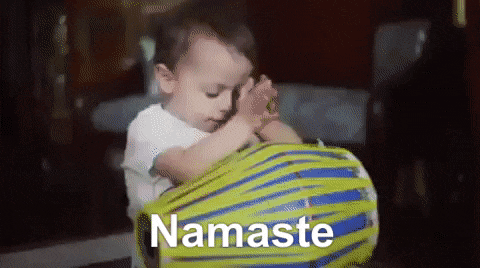 धन्यवाद